Feb 2022
Discussion of NSTR and EMLSR
Date: 2021-03-06
Authors:
Slide 1
Yunbo Li (Huawei)
Feb 2022
CID 5773
Slide 2
Yunbo Li (Huawei)
Feb 2022
Background
A pair of links on which a regular AP MLD operates is mandate to be STR.
A pair of links on which a non-AP MLD operates could be STR, NSTR, MLSR, or EMLSR, depending on the cost, size, frequency gap between these two links and so on; 
MLSR can obtain performance gain by using link selection according to the traffic load and link quality, but it has worse performance on throughput and latency than NSTR and EMLSR;
This presentation focuses on NSTR and EMLSR and provides their performance comparison.
Slide 3
Yunbo Li (Huawei)
Feb 2022
Performance loss compared with STR
NSTR
For UL channel access, there may exist waiting time on one link for another link if an NSTR non-AP MLD intends to transmit on these two links simultaneously;
When an AP MLD schedules the UL/DL transmission for an NSTR non-AP MLD, cross link interference constraint should be taken into account 
Blindness exists on one link due to the transmission on another link

EMLSR 
Overhead of initial control (MU-RTS/CTS, or BSRP/BSR)
Overhead of switch delay between receiving mode and listen mode
Blindness exists on one link due to the transmission on another link
Blindness exists during the frequent switch
Lack of frequency diversity resulting from more than one link
Slide 4
Yunbo Li (Huawei)
Feb 2022
Comparison between NSTR and EMLSR
Slide 5
Yunbo Li (Huawei)
Feb 2022
Setting of System Level Simulation
Slide 6
Yunbo Li (Huawei)
Feb 2022
Simulation Results of Throughput
MPDU size = 1500Bytes; Max number of aggregation = 256
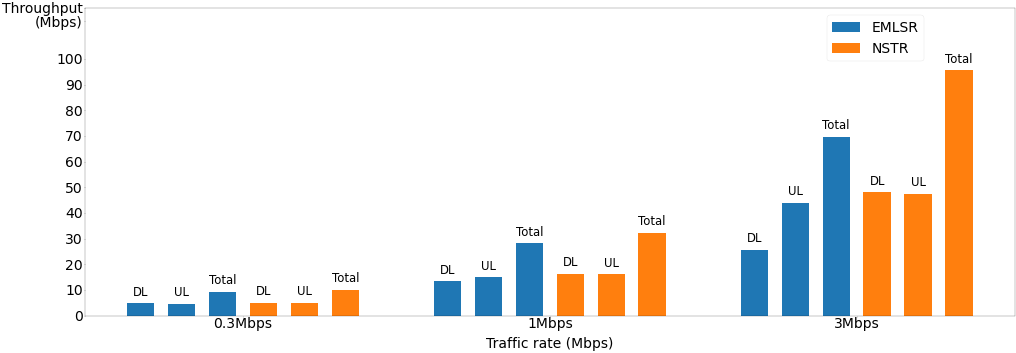 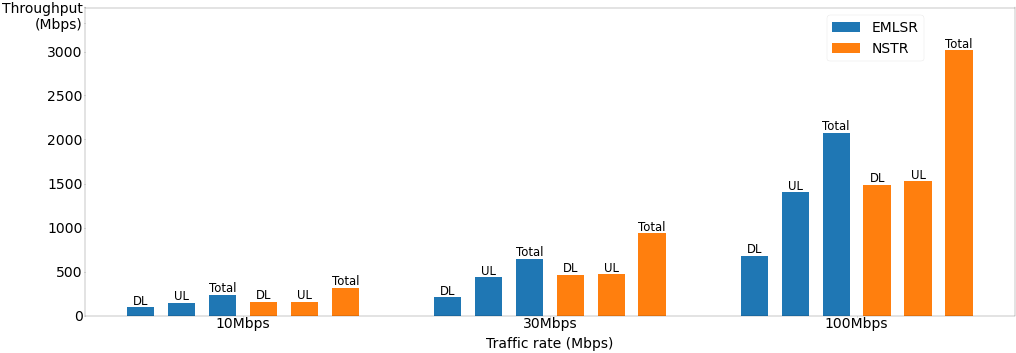 100%  for Aggr=64
100%  for Aggr=128
94% for Aggr=256
16.7%  for Aggr=32
12.5%  for Aggr=64
10.4% for Aggr=128
23.1% for Aggr=4
13%  for Aggr=8
7.5% for Aggr=16
37.6% for Aggr=64 
31.3% for Aggr=128
28.2% for Aggr=256
Traffic load of EMLSR:
14.8%  for Aggr=2
7.7% for Aggr=4 
4.3% for Aggr=8
8.5% for Aggr=1
Traffic load of NSTR:
5.7%  for Aggr=2
4.1%  for Aggr=4
2.5% for Aggr=8
100%  for Aggr=64
100%  for Aggr=128
100%  for Aggr=256
15.1%  for Aggr=32
13%  for Aggr=64
12.5% for Aggr=128
12.4%  for Aggr=4
7.6%  for Aggr=8
5.6% for Aggr=16
39%  for Aggr=64
37.6%  for Aggr=128
36% for Aggr=256
3.1% for Aggr=1
Note 3: Aggr=n means there are n MPDUs in an A-MPDU.
Note 4: the traffic loads are rough estimations, not accurate loadsNote 5: OBSS load refers to traffic load since two BSSs have the same traffic load in simulation
Note 1: Traffic rate in X-axis means traffic rate per MLD in DL or UL. The traffic rates are same for each MLD, and in both DL and UL.
Note 2: Throughput in Y-axis means total throughput of 4 BSSs (two links and 2BSSs in each link)
Yunbo Li (Huawei)
Slide 7
Feb 2022
Simulation Results of Throughput
For simulation in previous slide, interference level between two APs is about -66dBm;
Two more simulations are provided with different interference levels between APs.
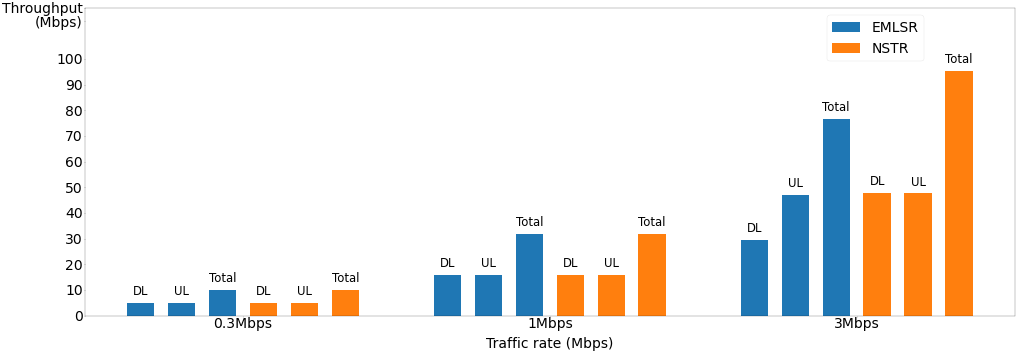 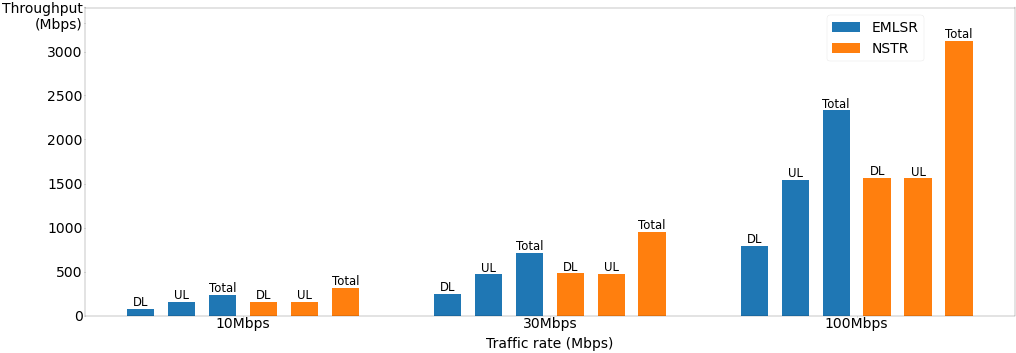 Interference level between two APs is about -76dBm
Yunbo Li (Huawei)
Slide 8
Feb 2022
Simulation Results of Throughput
For simulation in previous slide, interference level between two APs is about -66dBm;
Two more simulations are provided with different interference levels between APs.
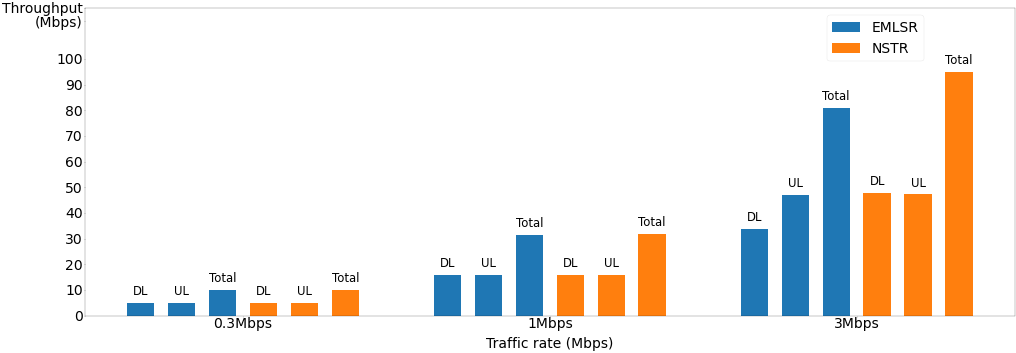 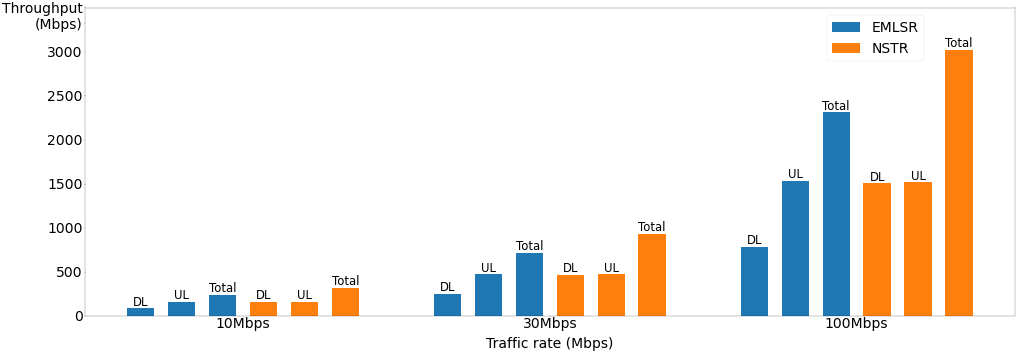 Interference level between two APs is about -56dBm
Yunbo Li (Huawei)
Slide 9
Feb 2022
Simulation Results of Delay
MPDU size = 200 Bytes, Max number of aggregation = 256; MPDU life time = 20ms
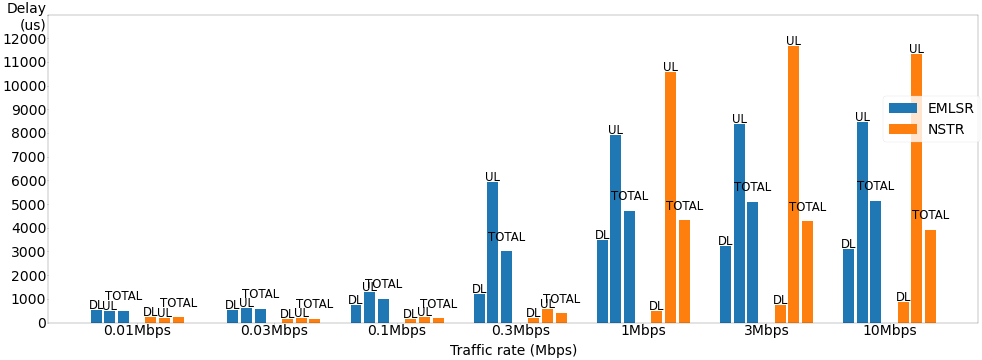 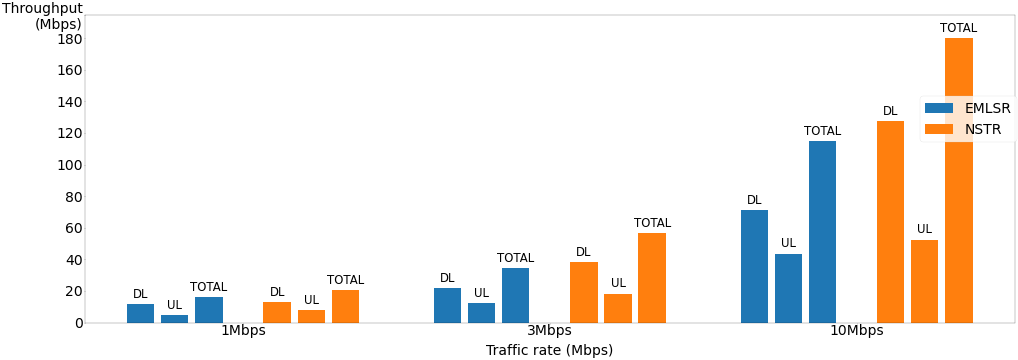 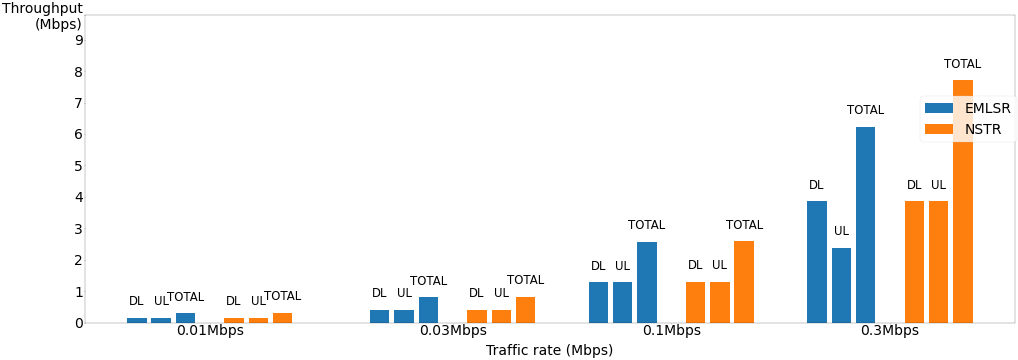 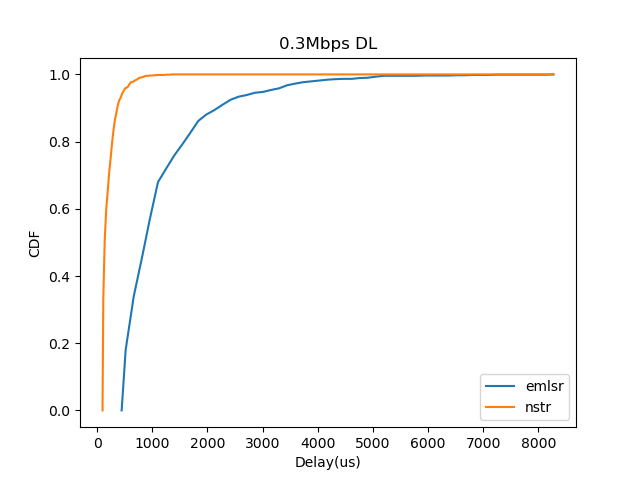 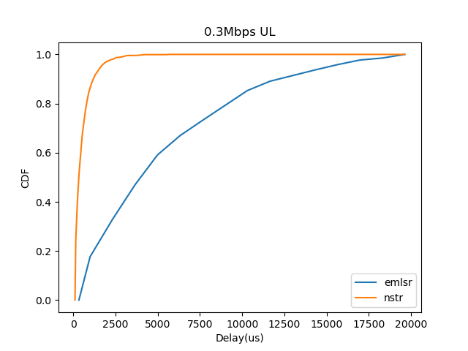 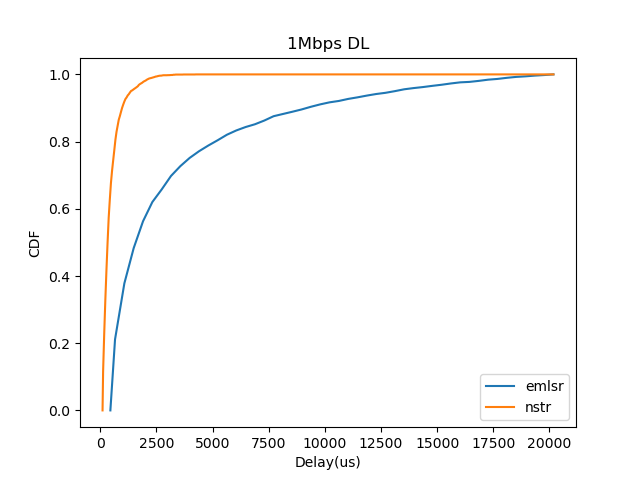 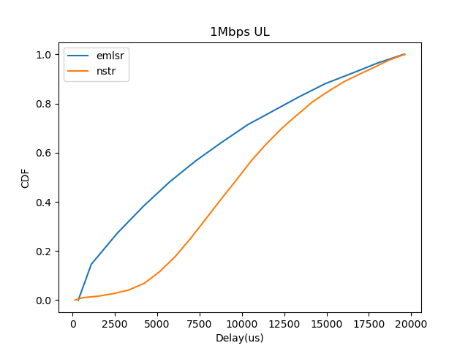 Slide 10
Yunbo Li (Huawei)
Feb 2022
Summary
A pair of links on which a non-AP MLD operates is not STR, there are three possible modes: NSTR, MLSR and EMLSR. 
Based on the performance analysis, NSTR has much better performance compared with EMLSR
Given that NSTR and MLSR are mandatorily supported at AP MLD side and they provide flexibility to the non-AP MLD (One is for good  performance, the other is for low cost ), it is not reasonable to mandate EMLSR at AP MLD side.
Slide 11
Yunbo Li (Huawei)
Feb 2022
Straw Poll
Do you agree to resolve CID 5773 as below?
Slide 12
Yunbo Li (Huawei)